Эффекты участия школ-лидеров в реализации адресных программ поддержки школ с низкими результатами обучения и школ, функционирующих в неблагоприятных социальных условиях.
Маслакова Вера Николаевна, директор МБОУ «Гимназия № 127»
МОУ «ШАБУРОВСКАЯ СОШ»
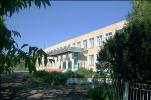 МБОУ «ГИМНАЗИЯ № 127»
МОУ «БЕРЕГОВСКАЯ СОШ»
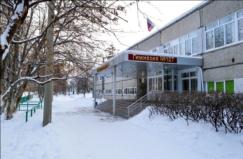 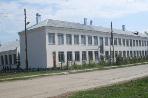 МОУ «БАГАРЯКСКАЯ СОШ»
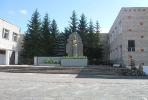 Мероприятия первого этапа работы
Получение первичной информации об образовательной организации (сайт, собеседование с директором, Учредителем)
Формирование команды исполнителей
Тестирование по математике и русскому языку учащихся 9-х и 11-х классов с подробным анализом, определением пробелов в освоении учебного материала
Психологическая диагностика
Проблемы и решения
Необходимо ответить на вопросы:
в чем и чья помощь необходима учащимся;

  в чем, чья и нужна ли помощь родителям 	учащихся;

  в чем и кому из педагогов необходима поддержка;

  в чем и в каком объеме нужна помощь 	управленческой команде школы-партнера.
Условия эффективности взаимодействия:
точность и конкретность сформулированных проблем;

 активность управленческой команды школы-партнера;

 полнота и качество разработки адресной программы поддержки, грамотный расчет реальных объемов работ и временных затрат.
Проблемы и решения
Проблемы и решения
Проблемы и решения
Мероприятия Адресной программы
Подготовка аналитических материалов по итогам контрольных мероприятий (начальная школа, 5, 6, 8, 9 класс)
Подготовка методических рекомендаций для педагогов образовательных организаций по достижению планируемых предметных и метапредметных результатов
Разработка программы тренинга саморегуляции и личностного роста для учащихся  9-х, 11-х классов по итогам диагностики
Проведение семинаров для учителей по проблемам, выявленным в ходе анализа результатов контрольных мероприятий для учащихся
Семинар-практикум для педагогов по итогам психолого-педагогической диагностики
Консультации для директоров школ, работа с документами
Групповые консультации для родителей
Сопровождение педагогов при подготовке к ГИА (ГВЭ, ОГЭ, ЕГЭ по учебным предметам «Русский язык» и «Математика») и ВПР
Участие педагогов и учащихся в совместных мероприятиях
Снежинская гимназия готова к сотрудничеству!
http: //www.school127.ru/
e-mail: sc127@snzadm.ru